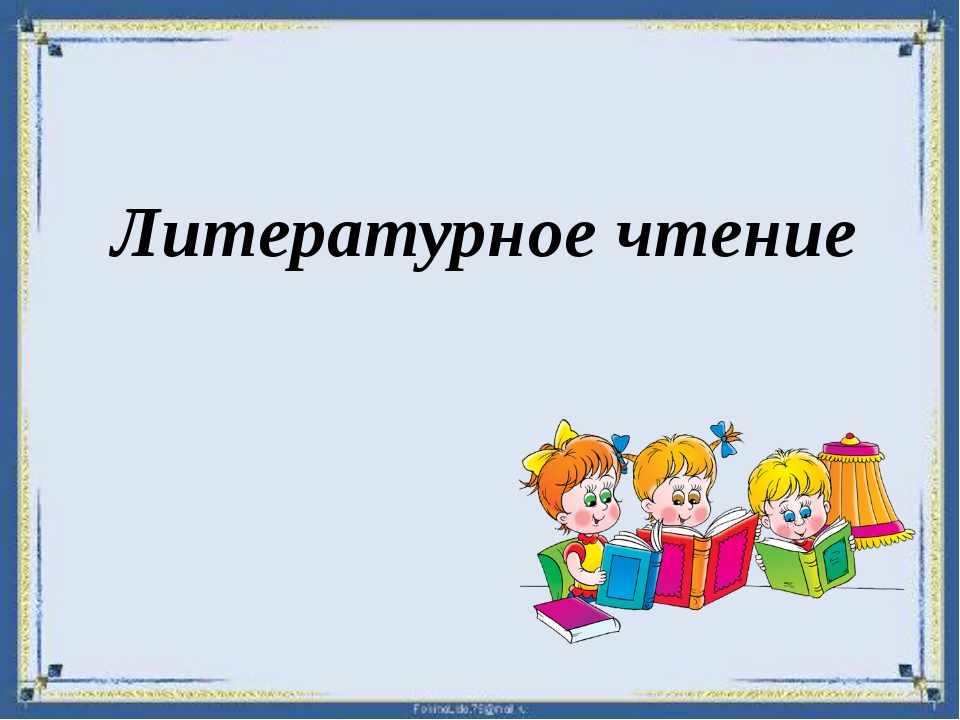 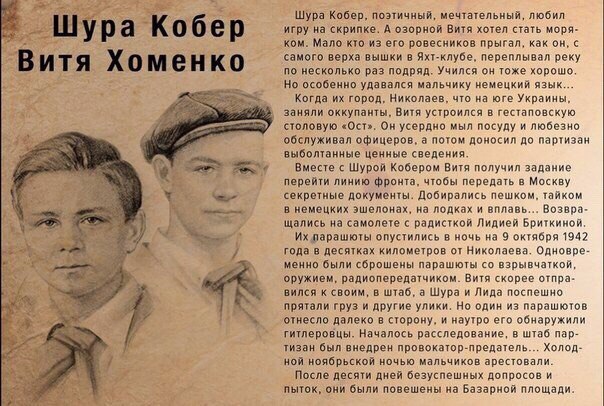 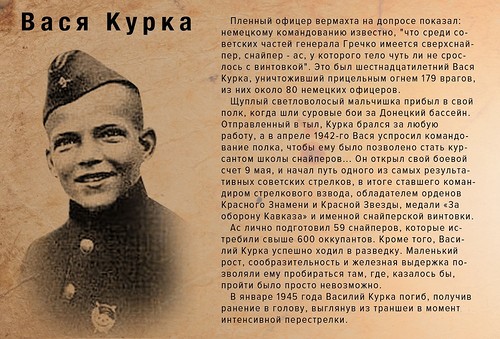 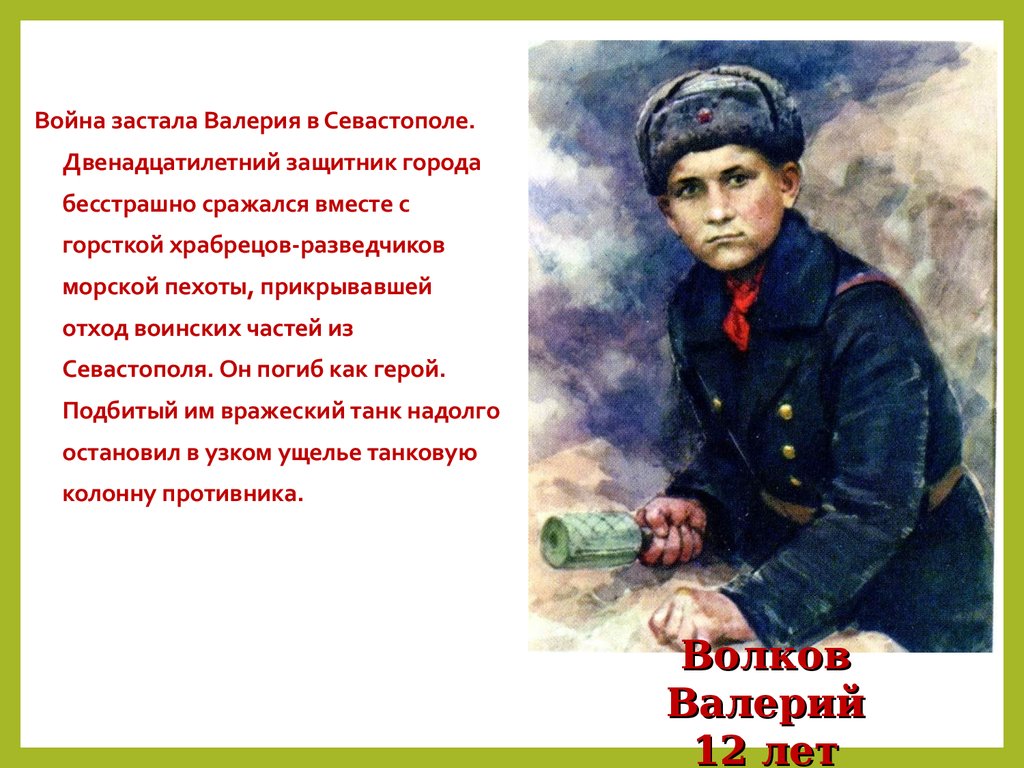 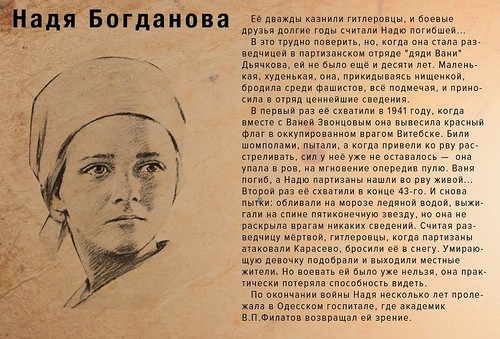 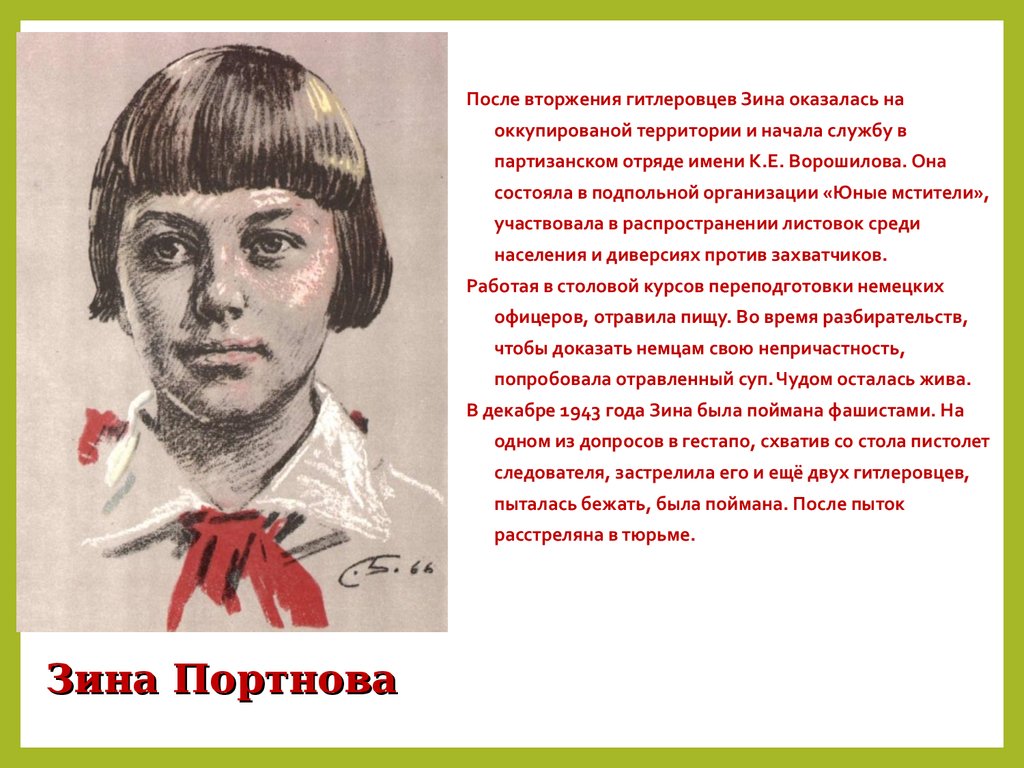 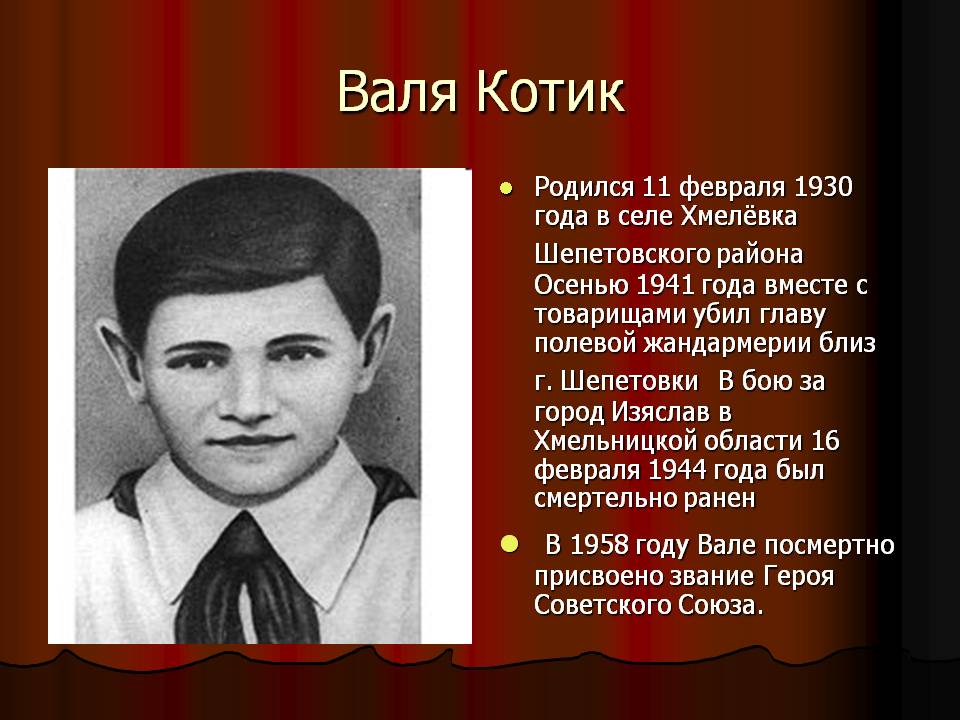 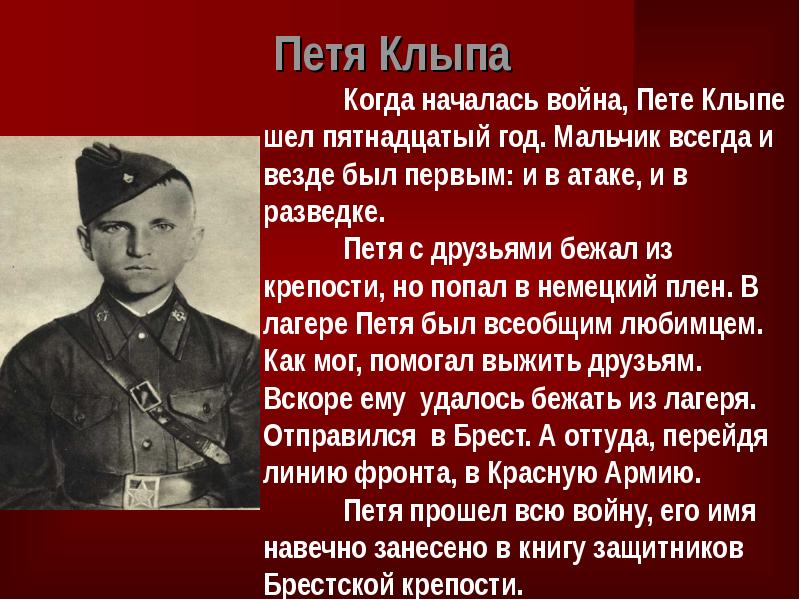 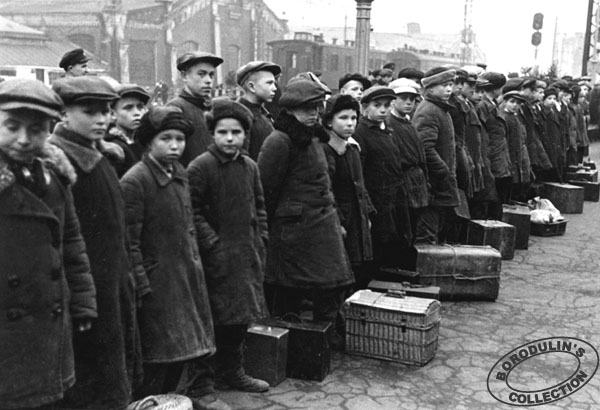 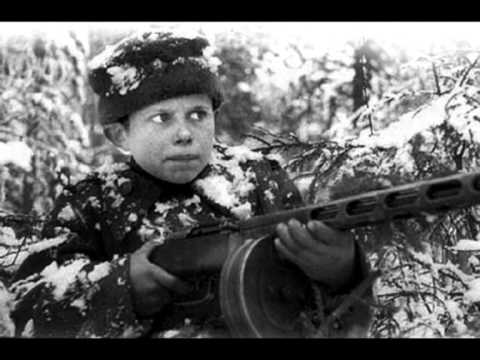 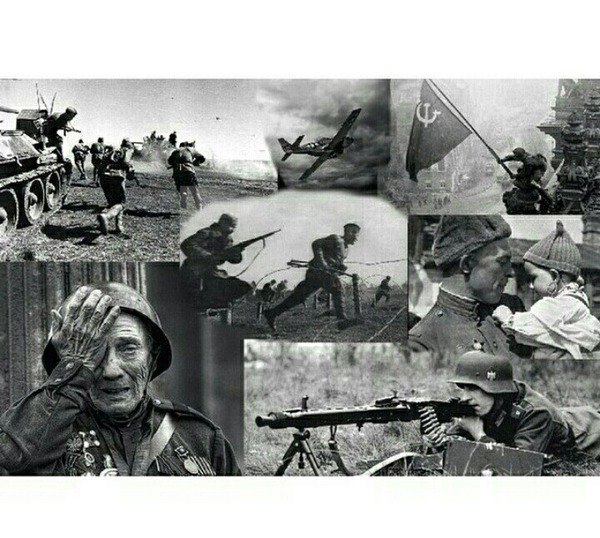 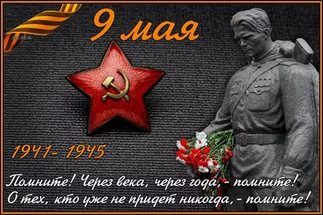 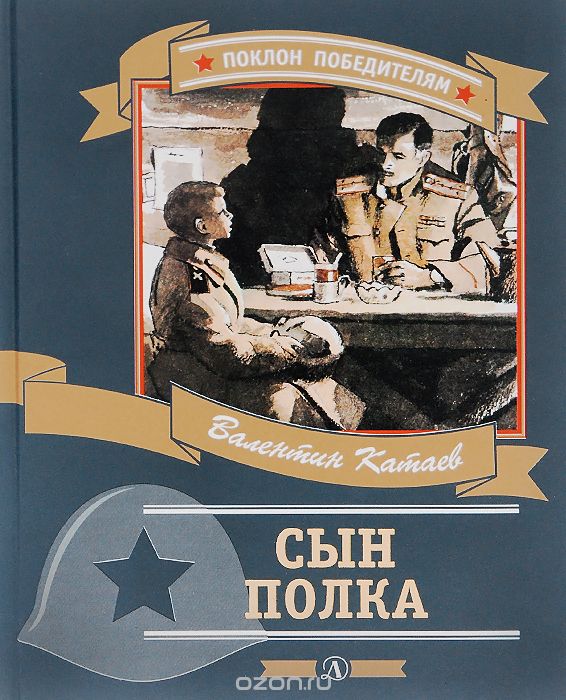 СТАРШО́Й
КОСТИ́СТЫЙ, 
 ЩЕРБАТОЕ, СТЁГАНКА, ШИНЕЛЬ, ПЛАЩ-ПАЛАТКА
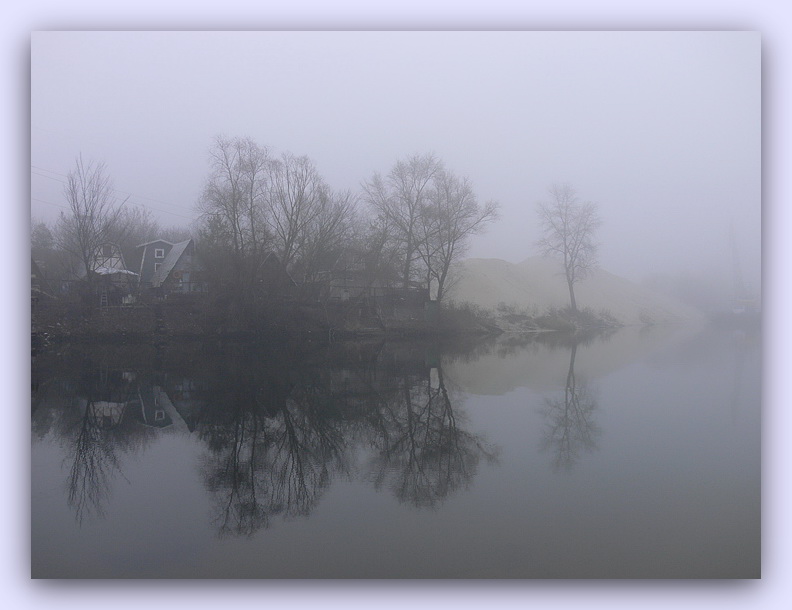 1 глава
Неожиданная встреча на задании.
КОСТИСТЫЙ (великан)- имеющий крепкие, крупные кости ; ширококостный.ЩЕРБАТЫЙ (рот)- отсутствует один или несколько передних зубов.
СТЁГАНКА— доспешная одежда из множества слоёв ткани. Стёганка нередко набитая (в зависимости от региона) паклей, ватой, конским волосом и иногда пропитанная солью.ШИНЕЛЬ- элемент обмундирования лиц, проходящих государственную службу, форменное пальто со складками на спине и удерживающим ее сложенной хлястиком.Продолжим словарную работу. Прочитайте эти слова про себя.
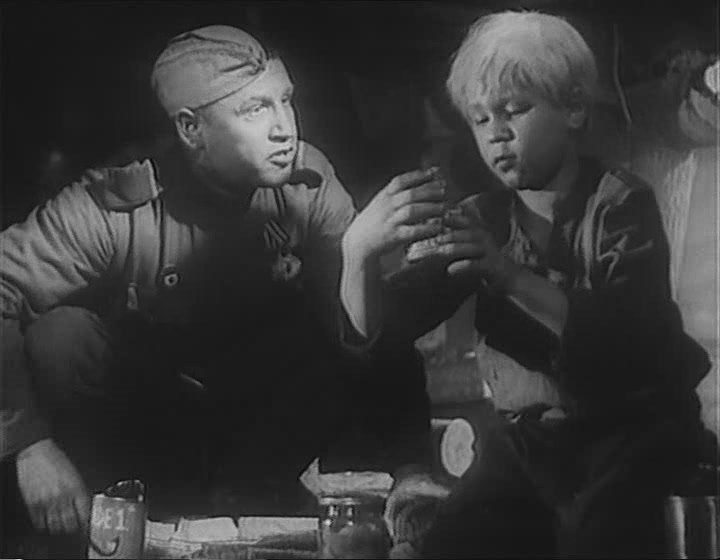 4 главаОбретенную радость Вани прервал приказ об отправке в тыл.
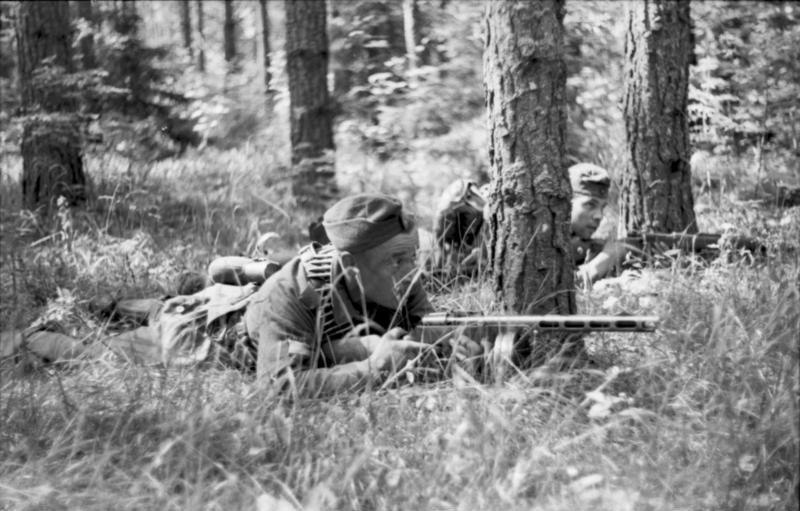 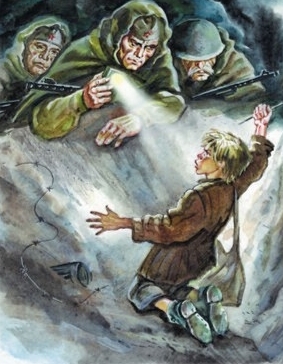 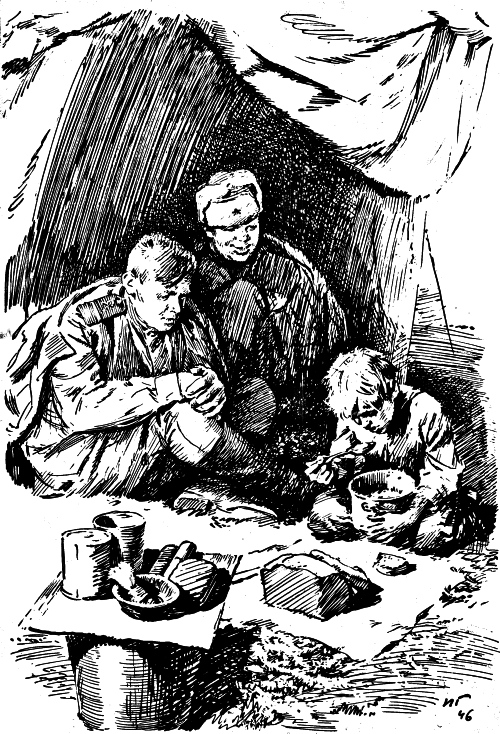 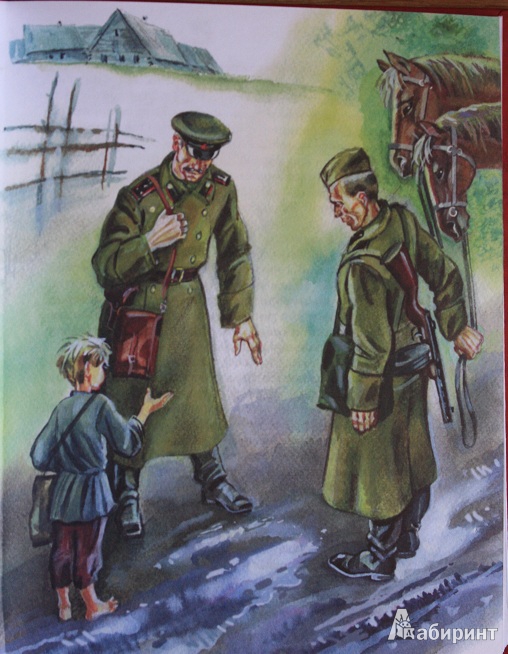 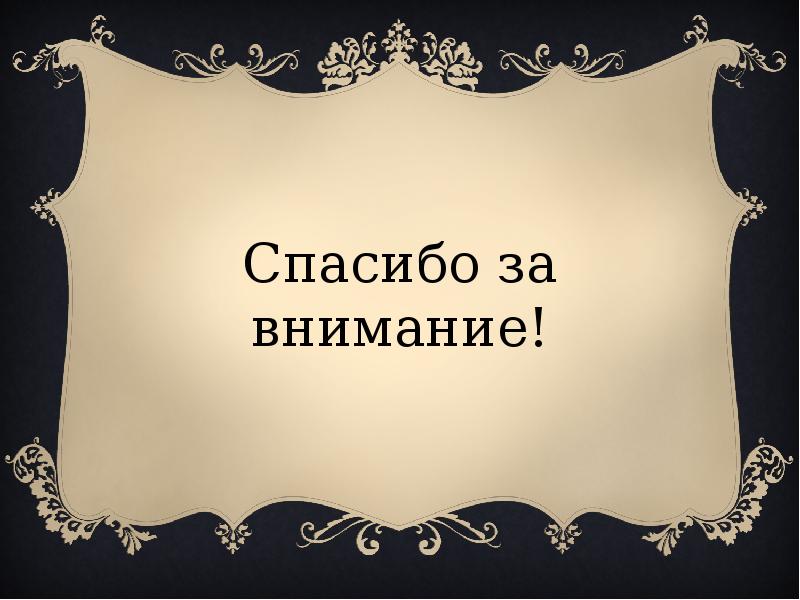